สรุปผลการดำเนินงาน
ปีงบประมาณ ๖๐
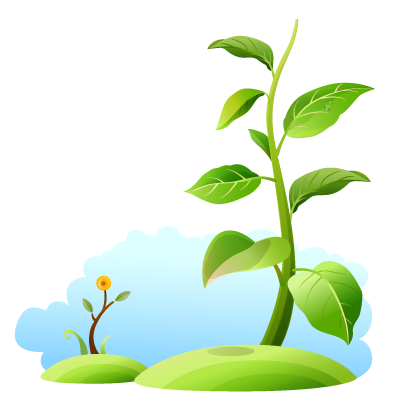 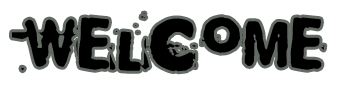 รายรับ

สปสช.			76๕,6๓0   บาท
เทศบาลสมทบ	46๐,000   บาท
ดอกเบี้ย			  ๑๖,๓๓๙.๓๙ บาท
รายรับในปี 	     1,2๔๑,๙๖๙.๓๙  บาท
ยอดยกมา  	 ๔,๐๗๙,๓๑๔.๔๑ บาท
รวมในปี ๕,321,283.80  บาท
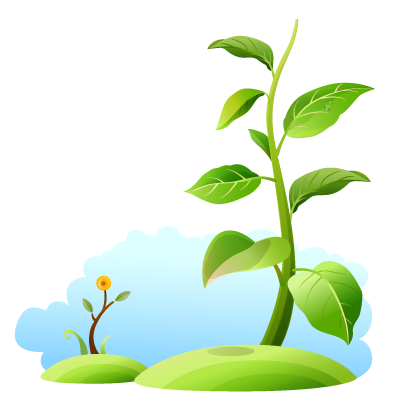 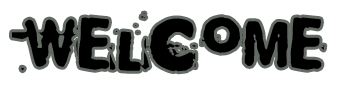 รายจ่าย

โครงการต่างๆ  			   868,469.80บาท
ค่าใช้จ่ายในการบริหารจัดการฯ    ๑๒๖,๖๐๐  บาท
รวมรายจ่าย			            ๙๙๕,069.80  บาท
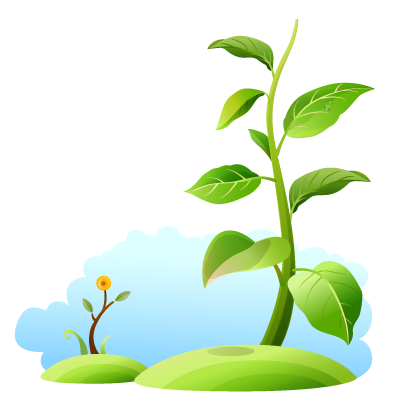 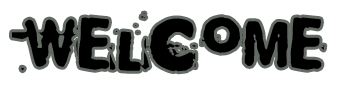 ค่าใช้จ่ายในการบริหารจัดการฯ 

ไม่เกิน15% ของรายรับในปี 
        = 1,2๒๕,63๐ x 15%
	= 18๓,๘๔๔.๕๐  บาท
ใช้จ่ายจริง ๑๒๖,๖๐๐  บาท
เงินคงเหลือในบัญชี ๔,๓๒๖,๒๑๔
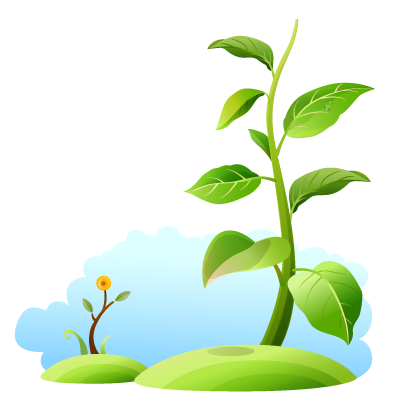 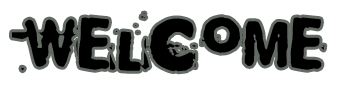 วิเคราะห์รายรับ-รายจ่าย

รายรับ			 1,2๔๑,๙๖๙.๓๙  บาท
-   รายจ่าย			 ๙๙๕,069.80  บาท
 (โครงการต่างๆ    	868,469.80บาท )
   การบริหารจัดการฯ ๑๒๖,๖๐๐  บาท)
คิดเป็น ๘๐.12 %
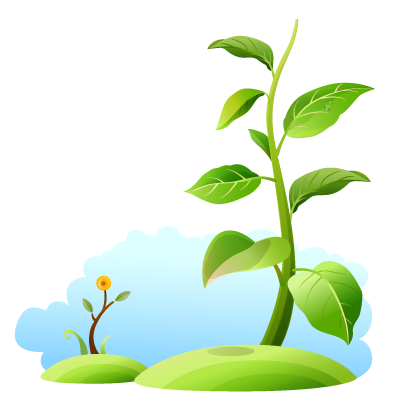 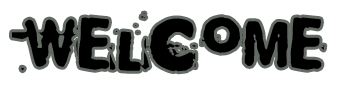 โครงการที่ขอรับเงินอุดหนุน
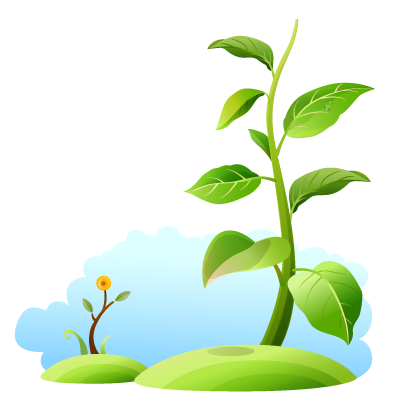 โครงการที่ขอรับเงินอุดหนุน
โครงการที่ขอรับเงินอุดหนุน
โครงการที่ขอรับเงินอุดหนุน
โครงการที่ขอรับเงินอุดหนุน
โครงการที่ขอรับเงินอุดหนุน
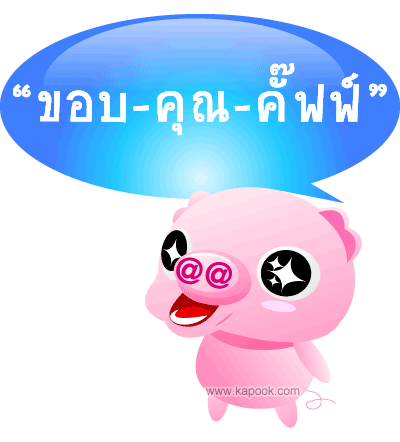 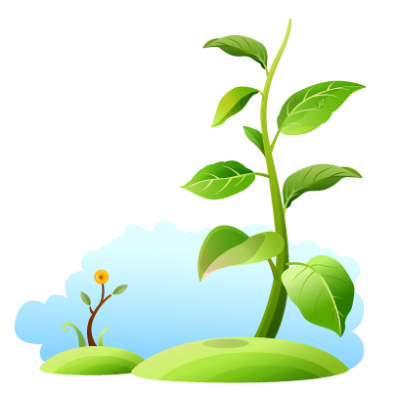